NAME OF THE EVENT
Subhead/description of event goes in this space
Wednesday
Nov. 15
7-9 p.m.
Name of Venue
Address of location


FREE
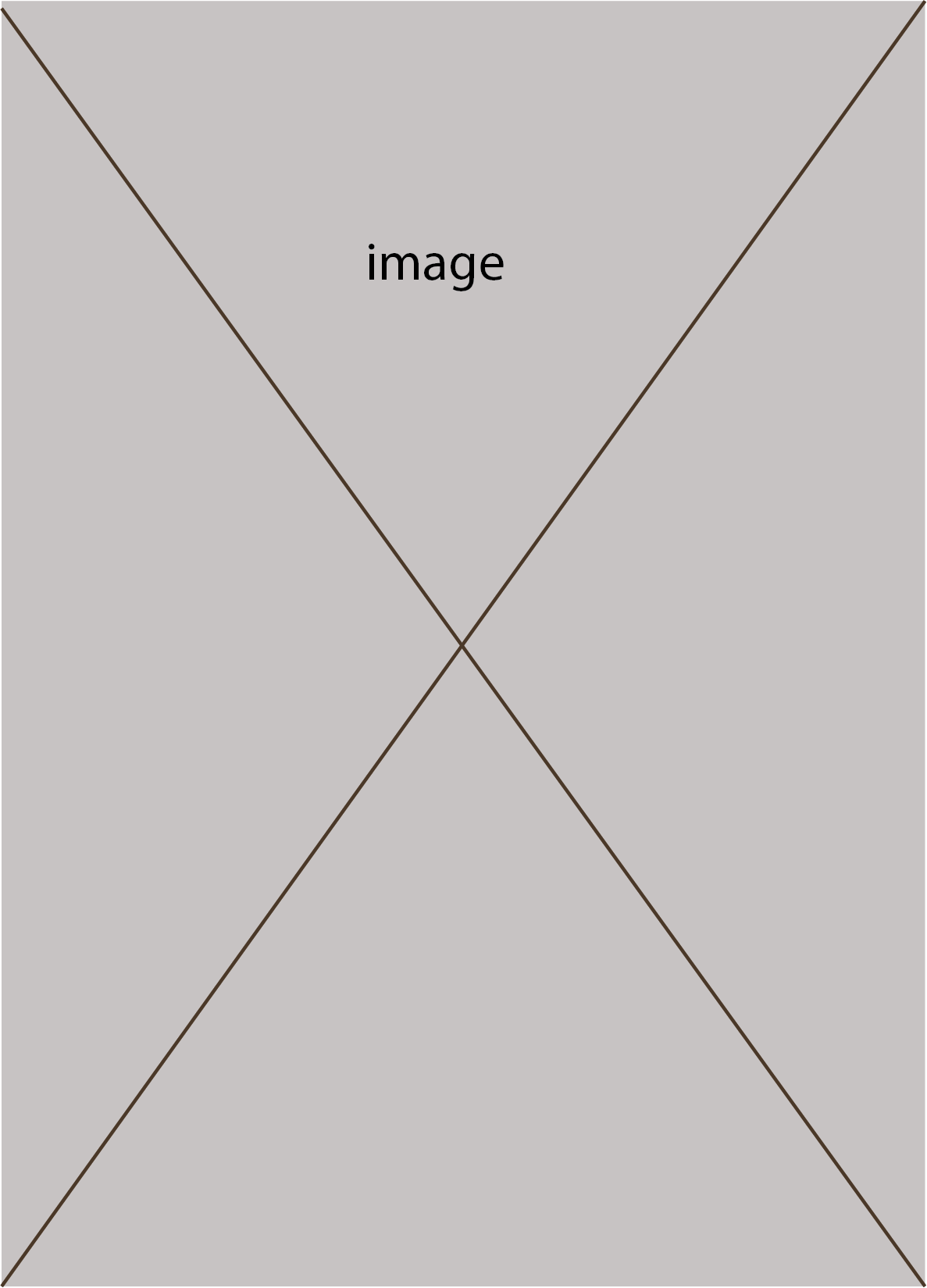 NAME OF THE EVENT
Subhead/description of event goes in this space
Wednesday
Nov. 15
7-9 p.m.
Name of Venue
Address of location


FREE
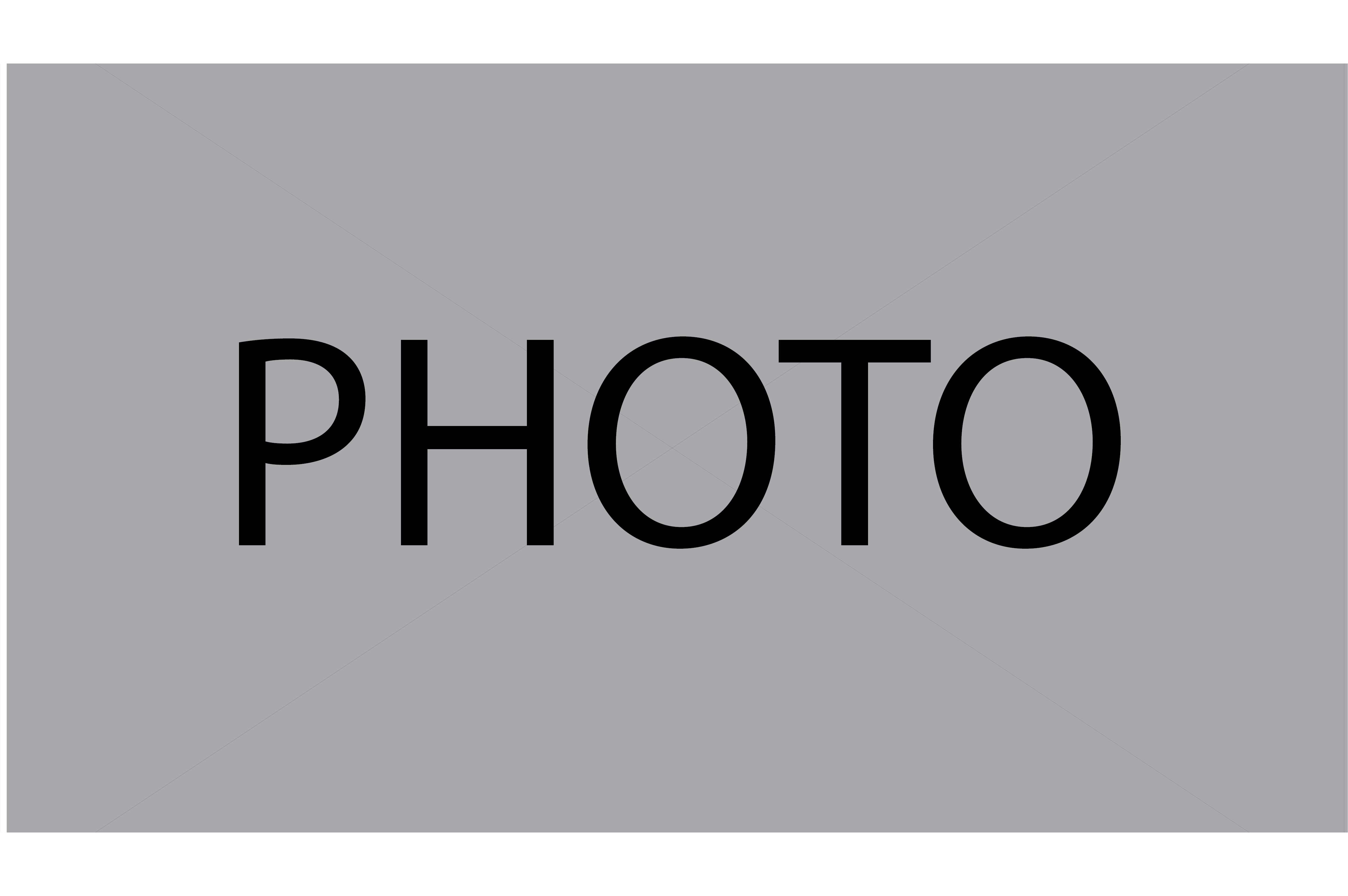 NAME OF THE EVENT
Subhead/description of event goes in this space
Name of Venue
Address of location

FREE
Wednesday
Nov. 15
7-9 p.m.
NAME OF THE EVENT
Subhead/description of event goes in this space
Name of Venue
Address of location

FREE
Wednesday
Nov. 15
7-9 p.m.